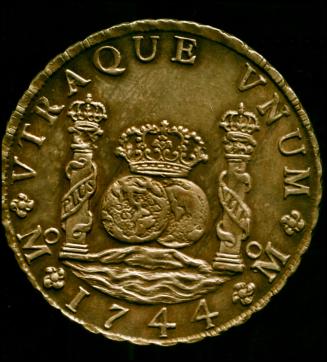 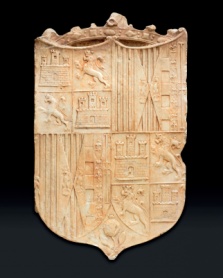 Ισπανική Αποικιοκρατία, απαρχή τού Ιμπεριαλισμού 15ος-16ος αιώνας
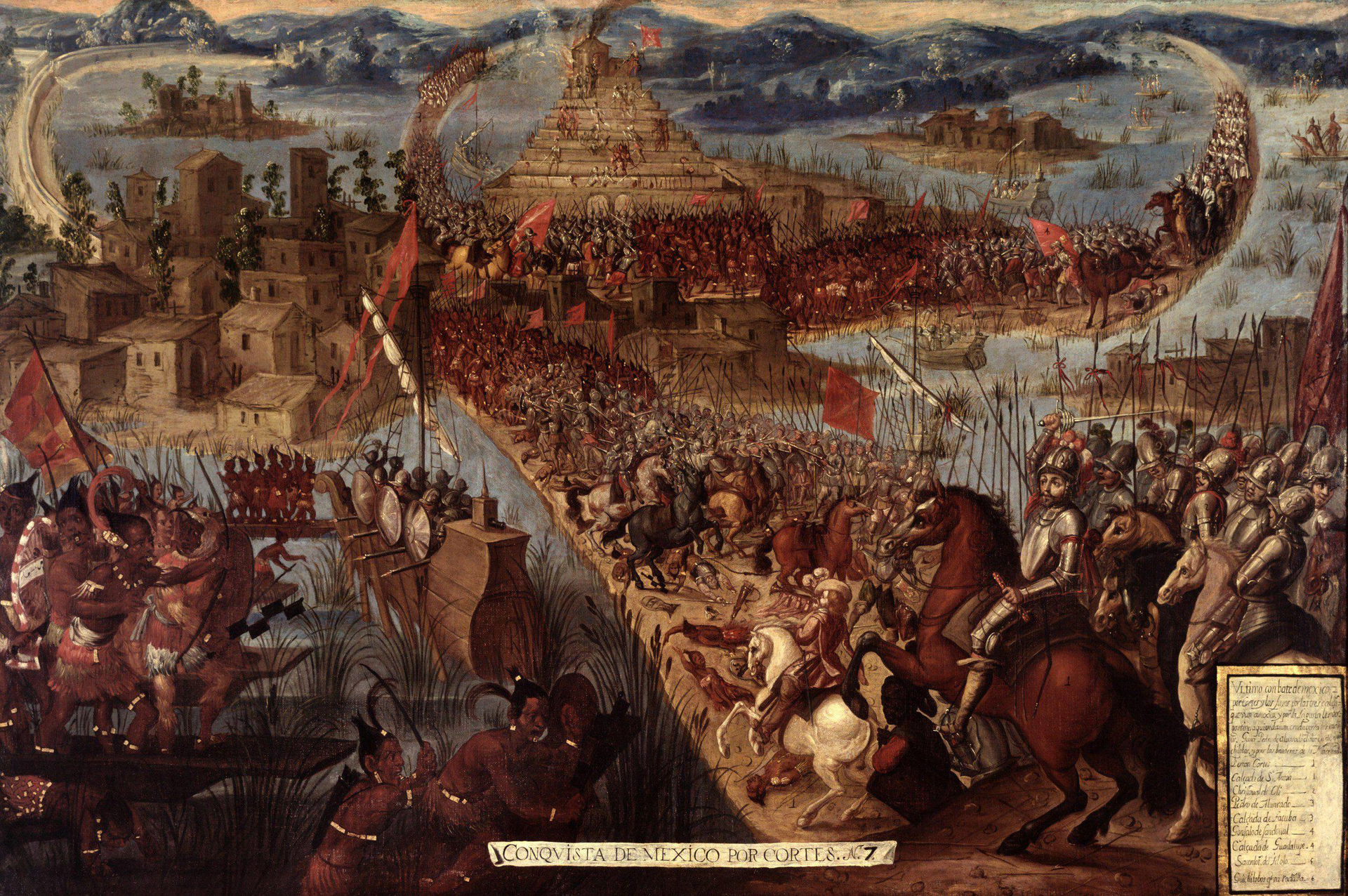 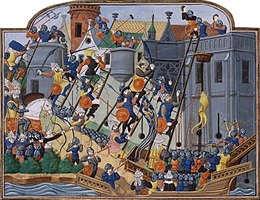 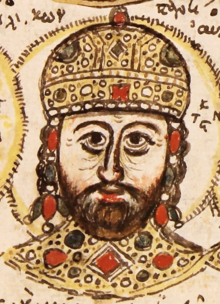 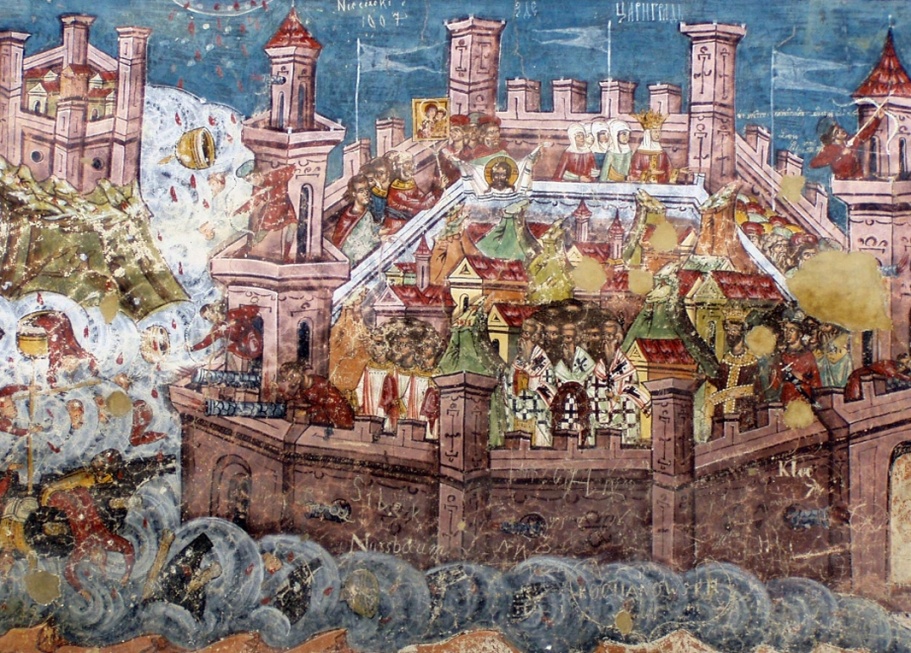 Άλωση της Πόλης 6 Απριλίου – 29 Μαΐου 1453
Αναζήτηση νέων δρόμων για το εμπόριο
Με την κατάληψη της Κωνσταντινούπολης από τους Οθωμανούς, η Δυτική Ευρώπη έχασε την πρόσβαση στους παραδοσιακούς εμπορικούς δρόμους που οδηγούσαν στην Ασία. Η Οθωμανική αυτοκρατορία περιόρισε την ελεύθερη κίνηση του εμπορίου μέσω της Μεσογείου και της Μαύρης Θάλασσας. Αυτό ώθησε τις χώρες της Δυτικής Ευρώπης, όπως η Πορτογαλία και η Ισπανία, να αναζητήσουν νέες εμπορικές διαδρομές προς την Ανατολή. Το αποτέλεσμα ήταν η εντατικοποίηση των θαλάσσιων εξερευνήσεων, όπως η ανακάλυψη νέων θαλάσσιων δρόμων προς την Ινδία και την Αμερική.
Ανάγκη για νέες πηγές πλούτου
Η Άλωση της Κωνσταντινούπολης σηματοδότησε και την πλήρη επικράτηση του Ισλάμ στην περιοχή, γεγονός που απέκλεισε τις δυτικές δυνάμεις από την εκμετάλλευση των πλούσιων εμπορικών αγορών της Ανατολής. Αυτό δημιούργησε την ανάγκη για τη δημιουργία νέων πηγών πλούτου, καθώς οι οικονομικές δυνατότητες των ευρωπαϊκών κρατών εξαρτώνταν σε μεγάλο βαθμό από το εμπόριο με την Ανατολή. Η ανάγκη για εξόρυξη πλούτου από νέες περιοχές οδήγησε στην αποικιοκρατική επέκταση.
Ενίσχυση των θαλάσσιων δυνάμεων
Η πτώση της Κωνσταντινούπολης και η άνοδος των Οθωμανών δημιούργησαν μια ισχυρή θαλάσσια δύναμη στη Μεσόγειο, γεγονός που ενίσχυσε την ανάγκη των δυτικών κρατών για θαλάσσια ισχύ. Οι χώρες όπως η Πορτογαλία και η Ισπανία, με στόχο την εξασφάλιση ελεύθερης πρόσβασης σε εμπορικές οδούς, άρχισαν να επενδύουν σε νέες ναυτικές τεχνολογίες και να στέλνουν αποστολές σε μακρινές περιοχές του κόσμου, οδηγώντας στη δημιουργία αποικιών.
Ανάδειξη νέων δυναμικών αποικιακών δυνάμεων
Με την αναζήτηση νέων εμπορικών δρόμων και τη διεύρυνση των ναυτικών εξερευνήσεων, η Ισπανία και η Πορτογαλία έγιναν οι πρώτες μεγάλες αποικιακές δυνάμεις της Δυτικής Ευρώπης. Η ανακάλυψη της Αμερικής από τον Χριστόφορο Κολόμβο το 1492, που έγινε με την υποστήριξη της Ισπανίας, και οι θαλάσσιες αποστολές προς την Ινδία από την Πορτογαλία ενίσχυσαν τις αποικιακές φιλοδοξίες και τη δημιουργία αποικιών σε νέες ηπείρους.
Συμπέρασμα
Η Άλωση της Κωνσταντινούπολης ήταν καθοριστική για την κατεύθυνση των εξελίξεων στην Ευρώπη και συνέβαλε στην αρχή της αποικιοκρατίας της Δυτικής Ευρώπης, καθώς ώθησε τις ευρωπαϊκές χώρες να βρουν νέες εμπορικές οδούς και πηγές πλούτου. Η αναζήτηση νέων περιοχών για εκμετάλλευση, σε συνδυασμό με την πνευματική και τεχνολογική άνθιση της Αναγέννησης, δημιούργησε τις συνθήκες για την αποικιοκρατική επέκταση.
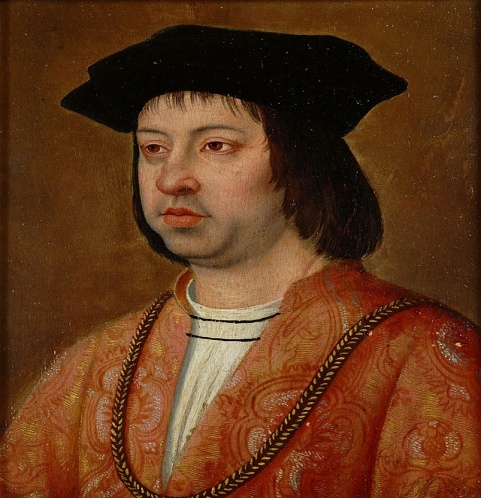 Η Επανάκτηση της Ιβηρικής Χερσονήσου (ή Reconquista) αναφέρεται στην μακρά διαδικασία επανακατάκτησης των εδαφών της Ιβηρικής Χερσονήσου από τους Χριστιανούς, που είχαν καταληφθεί από τους Μουσουλμάνους, οι οποίοι είχαν εισβάλει και κυριεύσει μεγάλα τμήματα της περιοχής από τον 8ο αιώνα.
Η ένωση της Καστίλλης με το Αραγόνιο Βασίλειο το 1469 μέσω του γάμου των Ισαβέλλας της Καστίλλης και Φερδινάνδου του Αραγόν, είχε καθοριστική επίδραση στην ισπανική αποικιοκρατική επέκταση και την εξερεύνηση του Νέου Κόσμου. Η ένωση αυτή δημιούργησε το πρώτο ισχυρό ενιαίο βασίλειο της Ισπανίας, το οποίο έπαιξε σημαντικό ρόλο στις μετέπειτα ναυτικές εξερευνήσεις και την κατάκτηση νέων εδαφών, ιδιαίτερα μετά την ανακάλυψη της Αμερικής από τον Χριστόφορο Κολόμβο το 1492.

Ενίσχυση της πολιτικής και στρατιωτικής ισχύος της Ισπανίας
Ο γάμος της Ισαβέλλας και του Φερδινάνδου ένωσε τα δύο σημαντικά και ισχυρά βασίλεια της Ιβηρικής Χερσονήσου — την Καστίλλη και το Αραγόν — και δημιούργησε μια ισχυρή και ενιαία πολιτική οντότητα. Αυτή η ένωση επέτρεψε στην Ισπανία να συγκεντρώσει περισσότερους πόρους και να έχει μια πιο οργανωμένη και συγκεντρωμένη στρατηγική για την εξωτερική πολιτική, περιλαμβανομένων των στρατιωτικών και ναυτικών αποστολών για την εξερεύνηση και την αποικιοποίηση.
Οικονομική Σταθερότητα και Χρηματοδότηση των Εξερευνήσεων
Η Καστίλλη, υπό την ηγεσία της Ισαβέλλας, είχε σημαντικά οικονομικά πλεονεκτήματα, όπως τον έλεγχο των πλούσιων εμπορικών οδών και την υποστήριξη του εμπορίου. Εν τω μεταξύ, το Αραγόν, με την ισχυρή ναυτική του δύναμη, είχε τη δυνατότητα να χρηματοδοτήσει και να υποστηρίξει ναυτικές αποστολές. Η οικονομική συνεργασία και η ενιαία στρατηγική έδιναν στην Ισπανία τους πόρους που απαιτούνταν για τη χρηματοδότηση μεγάλων θαλάσσιων εξερευνήσεων, όπως αυτή του Χριστόφορου Κολόμβου.

Πολιτική Ενοποίησης και Εθνικής Ταυτότητας
Η ένωση της Καστίλλης με το Αραγόν δημιουργούσε ένα ενιαίο βασίλειο με ισχυρό αίσθημα εθνικής ενότητας, το οποίο ήταν απαραίτητο για την προώθηση μεγάλων και μακροχρόνιων στόχων. Οι Ισαβέλλα και Φερδινάνδος είχαν έναν κοινό στόχο να εδραιώσουν τη Χριστιανική εξουσία στην Ιβηρική Χερσόνησο και να επεκτείνουν την επιρροή τους και πέρα από αυτήν, κάτι που έγινε μέσω των ναυτικών εξερευνήσεων και της αποικιοκρατίας.
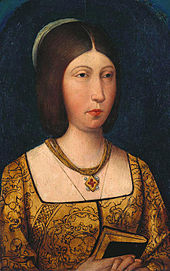 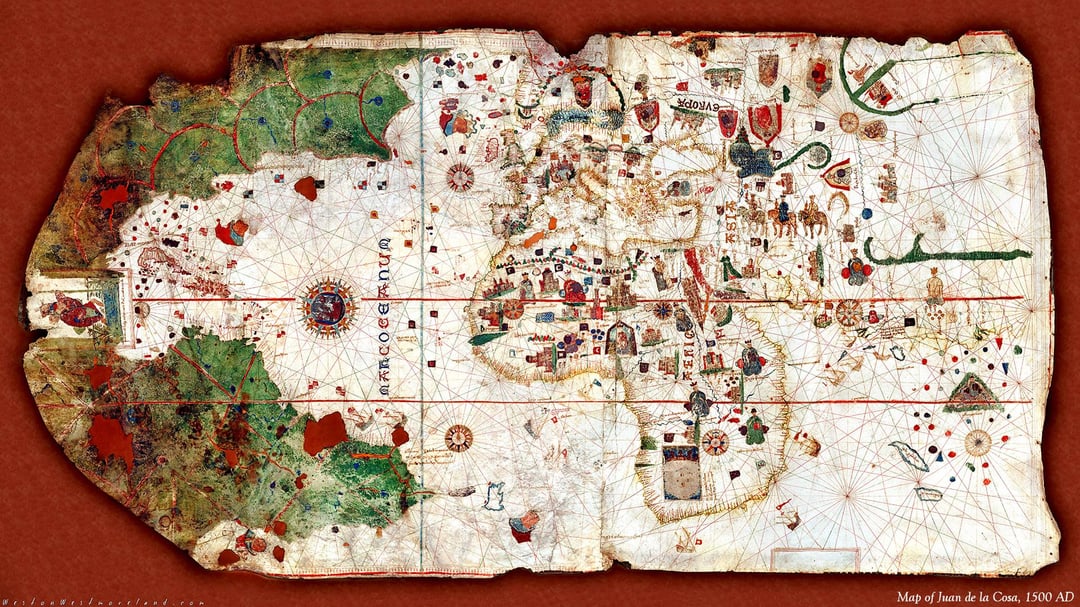 Το Ηνωμένο Ισπανικό Κράτος και η έναρξη της εξερεύνησης του Νέου Κόσμου
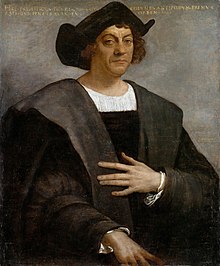 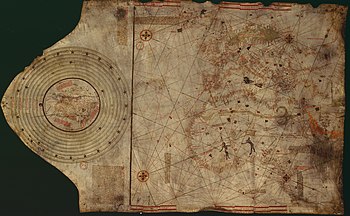 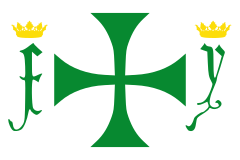 TO ΠΡΩΤΟ ΤΑΞΙΔΙ ΤΟΥ ΚΟΛΟΜΒΟΥ
Το πρώτο ταξίδι του Χριστόφορου Κολόμβου, το οποίο ξεκίνησε το 1492, ήταν καθοριστικό για την ιστορία της ανακάλυψης των Νέων Κόσμων. Η αποστολή αυτή όχι μόνο άνοιξε τον δρόμο για τη συνάντηση των Ευρωπαίων με την Αμερική, αλλά και επέφερε σημαντικές επιπτώσεις στην ιστορία της ανθρωπότητας.
Οι επιτυχίες:
Η ανακάλυψη της Αμερικής (12 Οκτωβρίου 1492): Ο Κολόμβος αναχώρησε από το Πάλμος της Ισπανίας με τρία πλοία (την Santa María, τη Pinta και τη Niña) στις 3 Αυγούστου 1492. Έπειτα από περίπου δύο μήνες στον Ατλαντικό, στις 12 Οκτωβρίου, το πλήρωμα του Κολόμβου αντίκρισε την πρώτη στεριά, το νησί Γουανανί, το οποίο βρίσκεται σήμερα στις Μπαχάμες. Το γεγονός αυτό θεωρείται η "ανακάλυψη" της Αμερικής, αν και για τους ντόπιους ήταν απλώς η αρχή της επαφής τους με τους Ευρωπαίους.
Ο Κολόμβος πίστευε ότι είχε φτάσει στις Ινδίες, γι' αυτό και αποκάλεσε τους ντόπιους "Ινδιάνους". Ωστόσο, η ανακάλυψη αυτή θα είχε τεράστιες γεωπολιτικές και πολιτισμικές συνέπειες για τις επόμενες δεκαετίες και αιώνες.
Τα μέρη που επισκέφθηκε:
Τα νησιά των Μπαχάμων (Γουανανί): Το πρώτο μέρος που πάτησε ο Κολόμβος ήταν το νησί Γουανανί, το οποίο σήμερα ενσωματώνεται στις Μπαχάμες.
Κούβα: Στη συνέχεια, ο Κολόμβος κατευθύνθηκε προς τα δυτικά και έφτασε στην Κούβα, την οποία αρχικά πίστευε ότι ήταν μέρος της Κίνας ή της Ιαπωνίας.
Η Española (Αϊτή και Δομινικανή Δημοκρατία): Στις 5 Δεκεμβρίου του 1492, ο Κολόμβος έφτασε στο νησί που ονόμασε Española, το οποίο ήταν αργότερα χωρισμένο σε δύο χώρες: την Αϊτή και τη Δομινικανή Δημοκρατία.
Αυτά τα νησιά ήταν τα πρώτα που ανακάλυψε και εξερεύνησε ο Κολόμβος, και οι περιοχές αυτές αποτέλεσαν τη βάση για τη μετέπειτα ισπανική αποικιοκρατία.
Η ανακάλυψη του Κολόμβου άνοιξε τον δρόμο για την εξερεύνηση και την αποικιοκρατία, με αποτέλεσμα την εκμετάλλευση των πόρων και των ιθαγενών πληθυσμών του Νέου Κόσμου. Η κληρονομιά του Κολόμβου είναι αμφιλεγόμενη: από τη μία, θεωρείται ήρωας της Ευρωπαϊκής εξάπλωσης, ενώ από την άλλη, θεωρείται υπεύθυνος για τη βίαιη εκδίωξη και καταπίεση των ντόπιων πληθυσμών.
Το πρώτο ταξίδι του Κολόμβου, παρά τις αποτυχίες του να πετύχει τον αρχικό του στόχο, σηματοδότησε την αρχή μιας νέας εποχής εξερεύνησης και αλλαγής στην ιστορία της ανθρωπότητας.
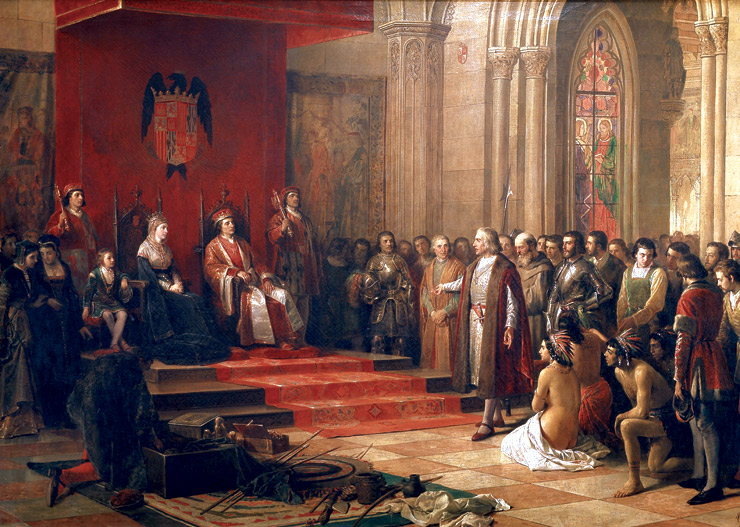 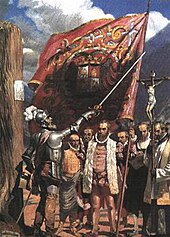 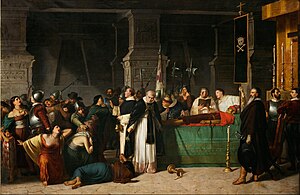 ΟΙ ΠΡΩΤΕΣ ΑΠΟΙΚΙΕΣ ΣΤΟΝ ΝΈΟ ΚΟΣΜΟ
Καραϊβική:Ο Κολόμβος, μετά την ανακάλυψη της Αμερικής το 1492, ίδρυσε την πρώτη ισπανική αποικία στην Española (Αϊτή και Δομινικανή Δημοκρατία), όπου δημιουργήθηκε η πρώτη ευρωπαϊκή πόλη στην Αμερική, η Σάντο Ντομίγκο (1496). Το νησί έγινε κέντρο των ισπανικών εξερευνήσεων στην Καραϊβική και σημείο εκκίνησης για τις μετέπειτα αποικιακές αποστολές.
Κούβα:Η Κούβα, που ανακαλύφθηκε το 1492, εξελίχθηκε σε στρατηγικό σημείο για τους Ισπανούς λόγω της γεωγραφικής της θέσης. Σύντομα εγκαταστάθηκαν εκεί μόνιμοι ισπανικοί οικισμοί και στρατιωτικοί σταθμοί, ενώ η Κούβα έγινε βασικός κόμβος για τις εξερευνήσεις προς την Κεντρική Αμερική και τη Βόρεια Αμερική.
Ίνκας:Το 1532, ο Φρανθίσκο Πιθάρο και οι Ισπανοί κονκισταντόρες κατέκτησαν την Ινκας Αυτοκρατορία στο Περού, μία από τις πιο οργανωμένες και πλούσιες αυτοκρατορίες της εποχής. Η κατάληψη του Κούσκο και η εκμετάλλευση του τεράστιου πλούτου σε χρυσό και ασημί έθεσαν τα θεμέλια για τη δημιουργία της αποικίας Νέα Καστίλη, η οποία απέφερε τεράστια κέρδη στην ισπανική αυτοκρατορία.
Αντίσταση:Η αποικιοκρατία των Ισπανών προκαλούσε εκδίωξη και καταπίεση των ιθαγενών, κυρίως μέσω του συστήματος της ενκομιέντα (καταναγκαστική εργασία). Παρά τις σφοδρές αντιδράσεις και τις εξεγέρσεις, όπως η αντίσταση των Αζτέκων υπό τον Μοκτεζούμα και των Ινκας υπό τον Αταουάλπα, οι Ισπανοί κατόρθωσαν να υποτάξουν τους περισσότερους τοπικούς πληθυσμούς, με τις ασθένειες και τη βία να επιταχύνουν την καταστροφή των ιθαγενών κοινωνιών.
Συμπέρασμα:Οι πρώτες ισπανικές αποικίες στον Νέο Κόσμο, ξεκινώντας από την Καραϊβική και την Κούβα, και συνεχίζοντας με την κατάκτηση των πολιτισμένων αυτοκρατοριών των Αζτέκων και των Ίνκας, δημιούργησαν τις βάσεις για την ισπανική αυτοκρατορία στην Αμερική. Παρά την αρχική τους επιτυχία, οι Ισπανοί εκμεταλλεύτηκαν και καταπίεσαν τους ιθαγενείς πληθυσμούς μέσω καταναγκαστικών εργασιών, βίας και ασθενειών, προκαλώντας σοβαρές αντιδράσεις. Οι αποικίες αυτές, πλούσιες σε φυσικούς πόρους όπως χρυσό και ασημί, έγιναν καθοριστικές για την οικονομική και πολιτική ισχύ της Ισπανίας, αλλά άφησαν και μια κληρονομιά εκμετάλλευσης και πολιτισμικής καταστροφής.
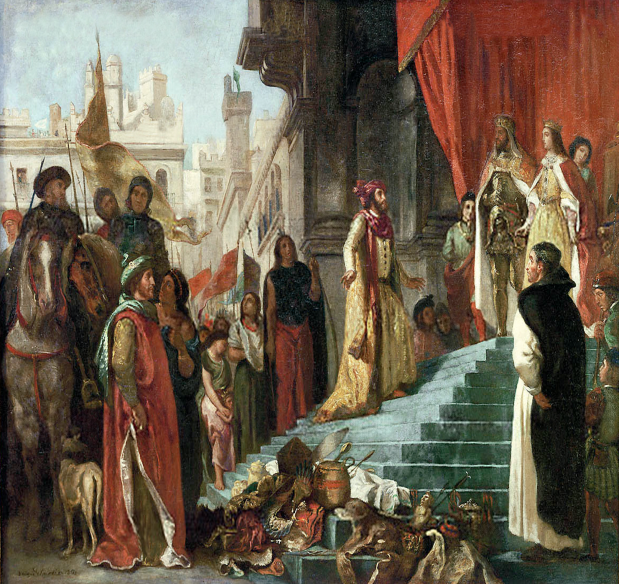 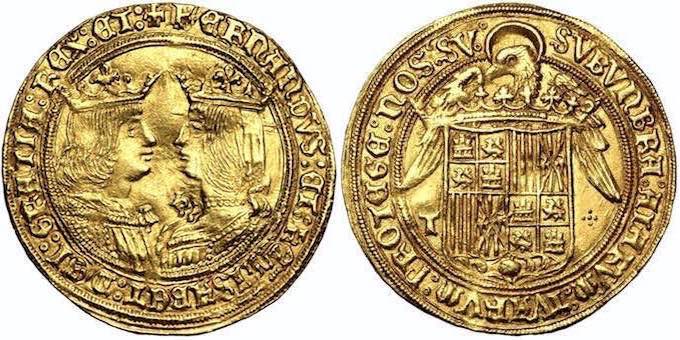 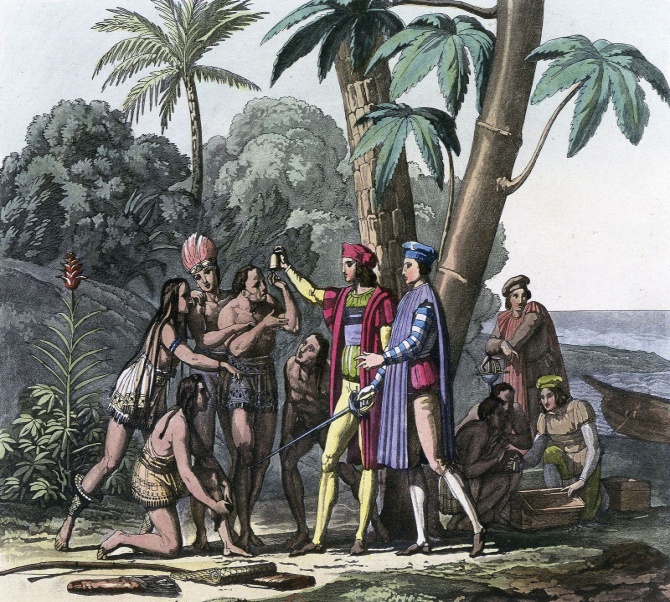 Καταλήστευση πλούτου Νέου Κόσμου και εισαγωγή νέων προϊόντων στην Γηραιά Ήπειρο
Οικονομική ανάπτυξη και πληθωρισμός:Ο χρυσός και το ασημί που εισάγονταν στην Ισπανία και τη Δυτική Ευρώπη δημιούργησαν μια άμεση ώθηση για τον εμπορικό τομέα, αλλά ταυτόχρονα προκάλεσαν πληθωρισμό στην Ευρώπη. Οι τιμές ανέβηκαν λόγω της υπερπληθώρας του χρήματος και της εισροής μεταλλικών πόρων.
Ανάπτυξη του εμπορίου και των θαλάσσιων οδών:Η εμπορική δραστηριότητα αυξήθηκε και η Σαγκάη, η Σεβίλλη και άλλες ισπανικές πόλεις έγιναν κέντρα του εμπορίου, με την Ισπανία να κυριαρχεί στις εμπορικές διαδρομές μεταξύ Ευρώπης και Αμερικής. Παράλληλα, ο θαλάσσιος εμπορικός στόλος της Ισπανίας εξασφάλισε τη μεταφορά του πλούτου.
Αντίκτυπος στην Ισπανία:Παρά την αρχική ευημερία, η Ισπανία αντιμετώπισε τελικά οικονομική κατάρρευση λόγω της κακοδιαχείρισης του πλούτου και των συνεχών πολέμων στην Ευρώπη. Η υπερβολική εξάρτηση από τα ασημένια αποθέματα και η καταστροφή της γεωργίας και της βιομηχανίας στην Ιβηρική Χερσόνησο οδήγησαν σε μακροχρόνια οικονομική ύφεση.
Συνοπτικά:
Ο πλούτος που καταλήστεψε η Ισπανική Αυτοκρατορία από τους ιθαγενείς του Νέου Κόσμου, μέσω των εκμεταλλεύσεων σε χρυσό, ασημί και άλλους πόρους, ενίσχυσε προσωρινά την Ευρωπαϊκή οικονομία, αλλά και προκάλεσε μακροχρόνιες οικονομικές και κοινωνικές ανισότητες. Παρά τα τεράστια κέρδη, οι υπερβολικές εισροές χρυσού και ασημιού ενίσχυσαν τον πληθωρισμό, ενώ η καταναγκαστική εργασία και οι ασθένειες οδήγησαν σε μαζική καταστροφή των ιθαγενών πολιτισμών.
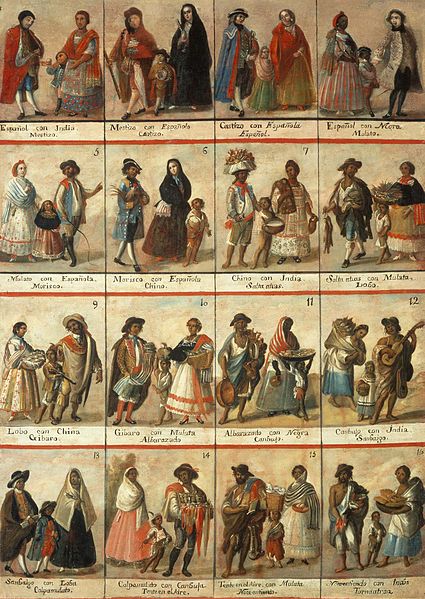 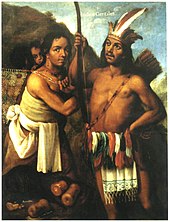 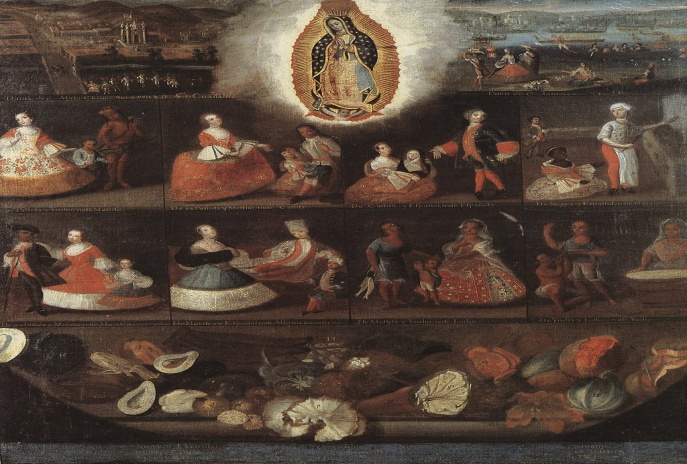 Δουλεμπόριο και Κάστες στον Νέο Κόσμο: Η Κοινωνική Ιεραρχία της Ισπανικής Αποικιοκρατίας
Ιθαγενείς και Δουλεία:
Οι ιθαγενείς πληθυσμοί εξαναγκάστηκαν σε καταναγκαστική εργασία μέσω του συστήματος ενκομιέντα και αργότερα μίτα, κυρίως στα ορυχεία και τις φυτείες.
Όταν οι ιθαγενείς μειώθηκαν λόγω ασθενειών και κακουχιών, οι Ισπανοί στραφήκαν στο δουλεμπόριο Αφρικανών σκλάβων, οι οποίοι αναγκάζονταν να εργάζονται υπό σκληρές συνθήκες.
        Σύστημα Καστών:
Το σύστημα καστών κατηγοριοποιούσε τους ανθρώπους ανάλογα με την καταγωγή τους και καθόριζε την κοινωνική τους θέση:
Πενινσουλάριοι: Ισπανοί από την Ιβηρική Χερσόνησο (ανώτερη τάξη).
Κρεόλοι: Ισπανοί γεννημένοι στην Αμερική (χαμηλότερη από τους πενινσουλάριους).
Μεστίθοι: Μεικτή καταγωγή Ισπανών και ιθαγενών.
Μουλάτοι: Μεικτή καταγωγή Ισπανών και Αφρικανών.
Ιθαγενείς και Αφρικανοί σκλάβοι: Κατώτερες τάξεις, υπό εκμετάλλευση και καταναγκαστική εργασία.
Το σύστημα των καστών ενίσχυε τη φυλετική ανισότητα και τη διακυβέρνηση των Ισπανών στον Νέο Κόσμο, περιορίζοντας τις ευκαιρίες για κοινωνική άνοδο.
Το δουλεμπόριο και το σύστημα καστών στον Νέο Κόσμο δημιούργησαν μια κοινωνία έντονα ταξική και φυλετικά διαστρωματωμένη, όπου οι ιθαγενείς, οι Αφρικανοί σκλάβοι και οι μεικτές εθνοτικές ομάδες αντιμετωπίζονταν ως κατώτερα στρώματα, εκμεταλλευόμενα από τους Ισπανούς αποίκους. Το σύστημα αυτό ενίσχυσε την κοινωνική αδικία, καθιέρωσε βαθιές ανισότητες και περιόρισε τις δυνατότητες κινητικότητας για τις κατώτερες ομάδες. Παρά την έντονη εκμετάλλευση, οι κοινωνικές και φυλετικές διακρίσεις που θεσπίστηκαν στον Νέο Κόσμο συνεχίζουν να έχουν αντίκτυπο ακόμα και στις σύγχρονες κοινωνίες της Λατινικής Αμερικής.
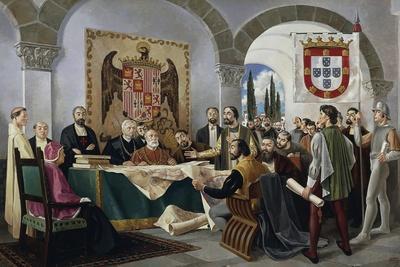 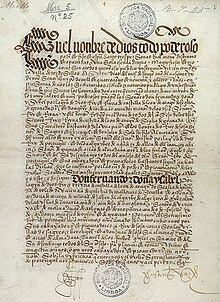 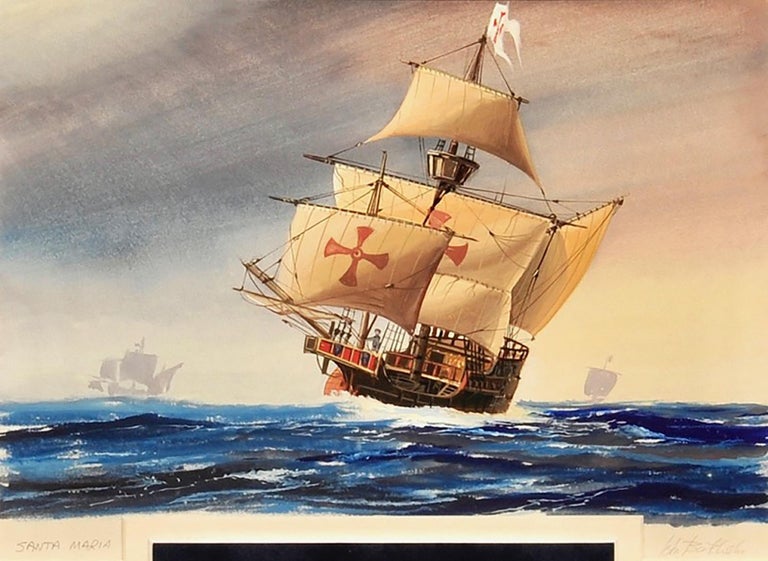 Διεθνείς Σχέσεις μετά την Μεγάλη Ανακάλυψη
Η άνοδος της Ισπανικής Αυτοκρατορίας μετά την ανακάλυψη της Αμερικής είχε σημαντική επίδραση στις διεθνείς σχέσεις, διαμορφώνοντας την παγκόσμια πολιτική και οικονομία της εποχής. Η Ισπανία, εκμεταλλευόμενη τα πλούτη από τον Νέο Κόσμο, έγινε η μεγαλύτερη παγκόσμια δύναμη, προκαλώντας ανησυχία στις άλλες ευρωπαϊκές δυνάμεις, όπως η Πορτογαλία, η Γαλλία, η Αγγλία και οι Κάτω Χώρες, οι οποίες προσπάθησαν να επεκτείνουν τις δικές τους αποικιακές αυτοκρατορίες και να αμφισβητήσουν τη μονοπωλιακή κυριαρχία της Ισπανίας.
Η Συνθήκη της Τορδεσίγιας του 1494 διαχώρισε τις σφαίρες επιρροής Ισπανίας και Πορτογαλίας, ενώ οι υπόλοιπες ευρωπαϊκές δυνάμεις επιδόθηκαν σε καταδρομικές επιθέσεις και πολέμους για να αποκτήσουν αποικίες και να αποσταθεροποιήσουν την ισπανική κυριαρχία. Παρά τις προσπάθειες των αντιπάλων της, η Ισπανία κυριάρχησε στις διεθνείς εμπορικές διαδρομές, τροφοδοτώντας τις ευρωπαϊκές οικονομίες με χρυσό και ασημί και δημιουργώντας νέες εμπορικές συνδέσεις μεταξύ Ευρώπης, Αφρικής και Αμερικής, ενώ το δουλεμπόριο έγινε κεντρική εμπορική δραστηριότητα.
Η Ισπανία διατήρησε στρατηγική και διπλωματική επιρροή στην Ευρώπη, συμμετέχοντας σε πολέμους και συμμαχίες για να διατηρήσει την ηγεμονία της και να προστατεύσει τα αποικιακά της εδάφη. Η θρησκευτική επιρροή της, μέσω του καθολικισμού, ενίσχυσε την παρουσία της στον Νέο Κόσμο, ενώ η θρησκευτική ένταση με τις προτεσταντικές δυνάμεις συνέβαλε σε πολιτικές και στρατιωτικές συγκρούσεις.
Συνολικά, η άνοδος της Ισπανικής Αυτοκρατορίας οδήγησε σε σημαντικές ανατροπές στις διεθνείς σχέσεις, ενισχύοντας τις ανταγωνιστικές δυνάμεις στην Ευρώπη και καθιερώνοντας τη μονοπωλιακή της κυριαρχία για έναν αιώνα, ενώ οι πιέσεις από άλλες ευρωπαϊκές χώρες τελικά επηρέασαν τη στρατηγική και την εξωτερική της πολιτική.
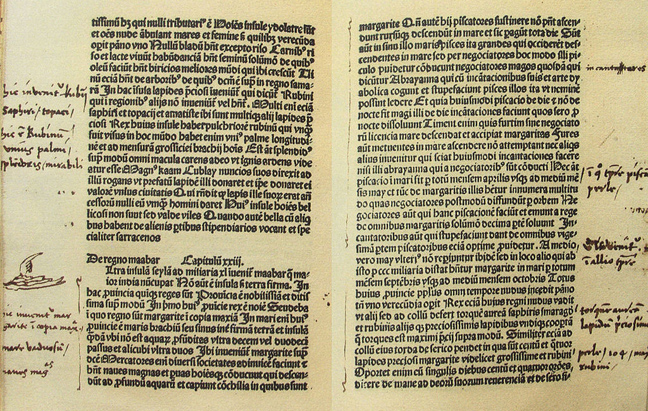 Βασική Βιβλιογραφία και Πηγές
"1491: New Revelations of the Americas Before Columbus" – Charles C. Mann
"The Columbian Exchange: Biological and Cultural Consequences of 1492" – Alfred W. Crosby
"The Destruction of the Indies: A Brief Account" – Bartolomé de las Casas
" Εισαγωγή στην Οικονομική Ιστορία της Ευρώπης « – Βασίλης Κρεμμυδάς
Ημερολόγιο Πλοίου 1492-1493 – Χριστόφορος Κολόμβος
Σας ευχαριστούμε για την προσοχή σας!
Αριστείδης Ντούμας
Χρήστος Δημήτριος Σιδέρης
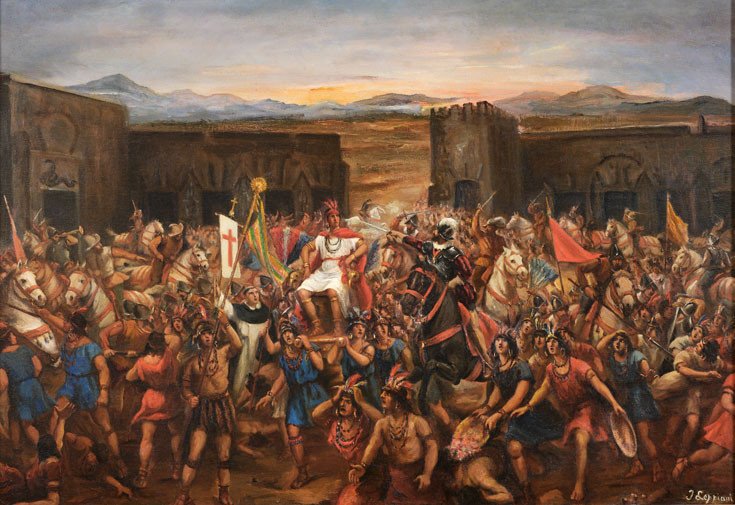